NPN Common Emitter Amplifier Example
Small Signal Analysis
Our Amplifier Circuit
Remember the “Q” point for the NPN transistor is Ic  2 ma and 
Vc  11 v and = 100 for our generic NPN Transistor
The AC CircuitShort out DC supplies and capacitors, Replace Transistor with Small Signal Model
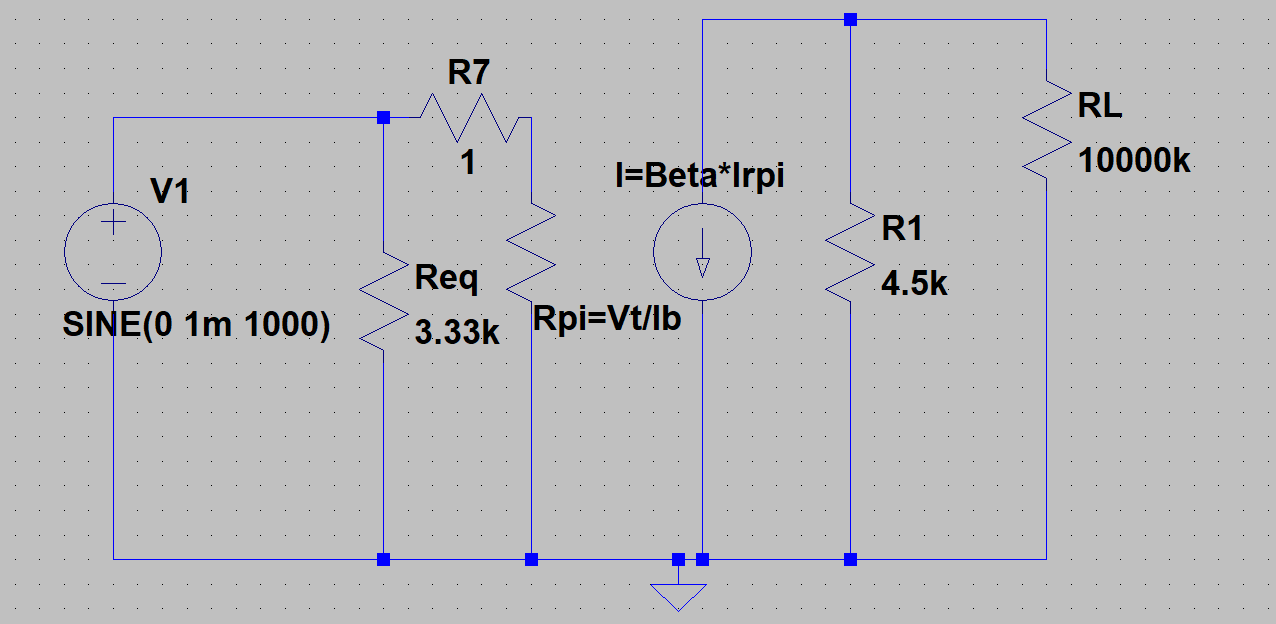 The “Q” point for the BE diode is Ib = 0.02 ma (Ic/100) and 
Vt = 25 mv at room temperature so R = Vt/Ib (from Chapter 4)R = 1.25 k and = 100 for our generic NPN Transistor
Our Small Signal Amplifier Model
IR = 1mv/1.25k = 0.8 a so Ic = 80 a and the collector AC voltage = -80 a * 4.5 k = -360 mv 
for an amplifier gain of -360
Now Add in a Small Unbypassed Emitter Resistor in our Small Signal AC Model
IR+*IR= Ire or IR*(1+) = IRe and our Re looks like a much larger resistor in series with the transistor base.  So now IR  = 1 mv/(1.25k+101*50) = 1mv/6.3k =.159A and 
Ic = -15.9A which makes Vc = -71.4mv for an amplifier gain of -71.4